Apvārsnis Eiropa
ievads
Marija Plotniece
Nacionālais kontaktpunts
NKP EIC, EIE, EIT, RI
marija.plotniece@lzp.gov.lv
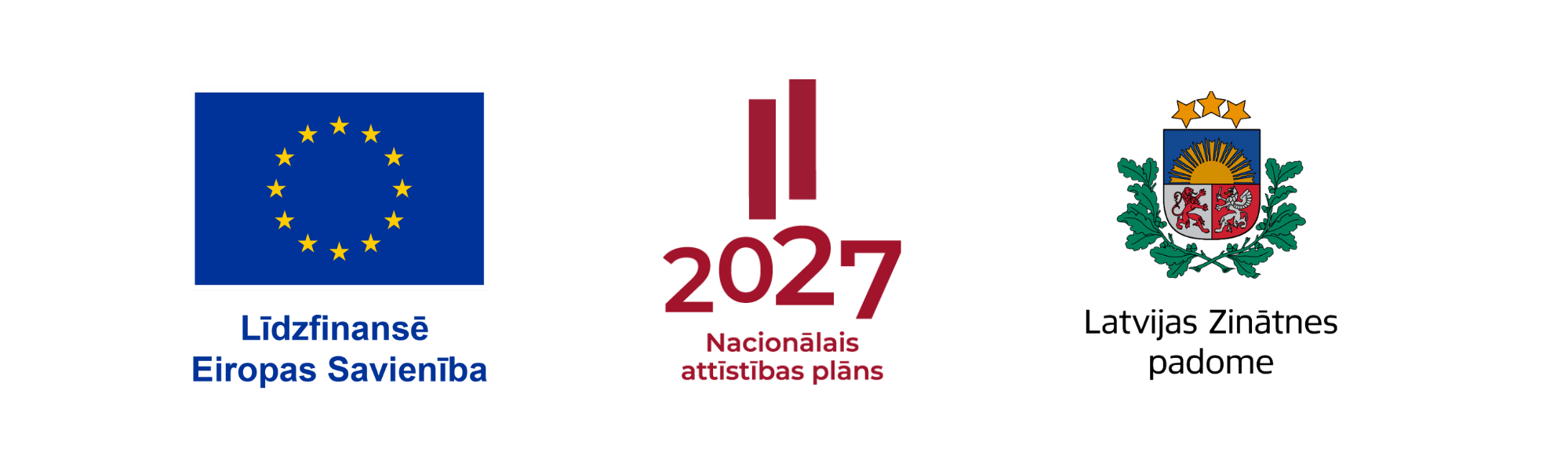 1.1.1. specifiskā atbalsta mērķa “Pētniecības un inovāciju kapacitātes stiprināšana un progresīvu tehnoloģiju ieviešana kopējā P&A sistēmā” 1.1.1.5. pasākuma “Latvijas pilnvērtīga dalība Apvārsnis Eiropa programmā, tajā skaitā nodrošinot kompleksu atbalsta instrumentu klāstu un sasaisti ar RIS3 specializācijas jomu attīstīšanu” projekts “Atbalsts Latvijas dalībai starptautiskās pētniecības un inovācijas programmās”. ietvaros
PILLAR III INNOVATIVE EUROPE
Support to innovations
with breakthrough and
market creating potential
EIC PATHFINDER
16.10.24.
EIC ACCELERATOR
3.10.2024
EUROPEAN INNOVATION
COUNCIL
EIC TRANSITION
18.09.2024.
Connecting with regional
and national innovation
actors
INTERCONNECTED INNOVATION ECOSYSTEMS
19.09.2024.
EUROPEAN
INNOVATION ECOSYSTEMS
EIT ENERGY
EIT CULTURE
EIT MANUFACTURING
EIT HEALTH
Bringing key actors together around a common
goal for nurturing innovation
EIT RAW MATERIALS
EUROPEAN INSTITUTE
OF INNOVATION AND
TECHNOLOGY
EIT FOOD
EIT CLIMATE
EIT URBAN MOBILITY
EIT DIGITAL
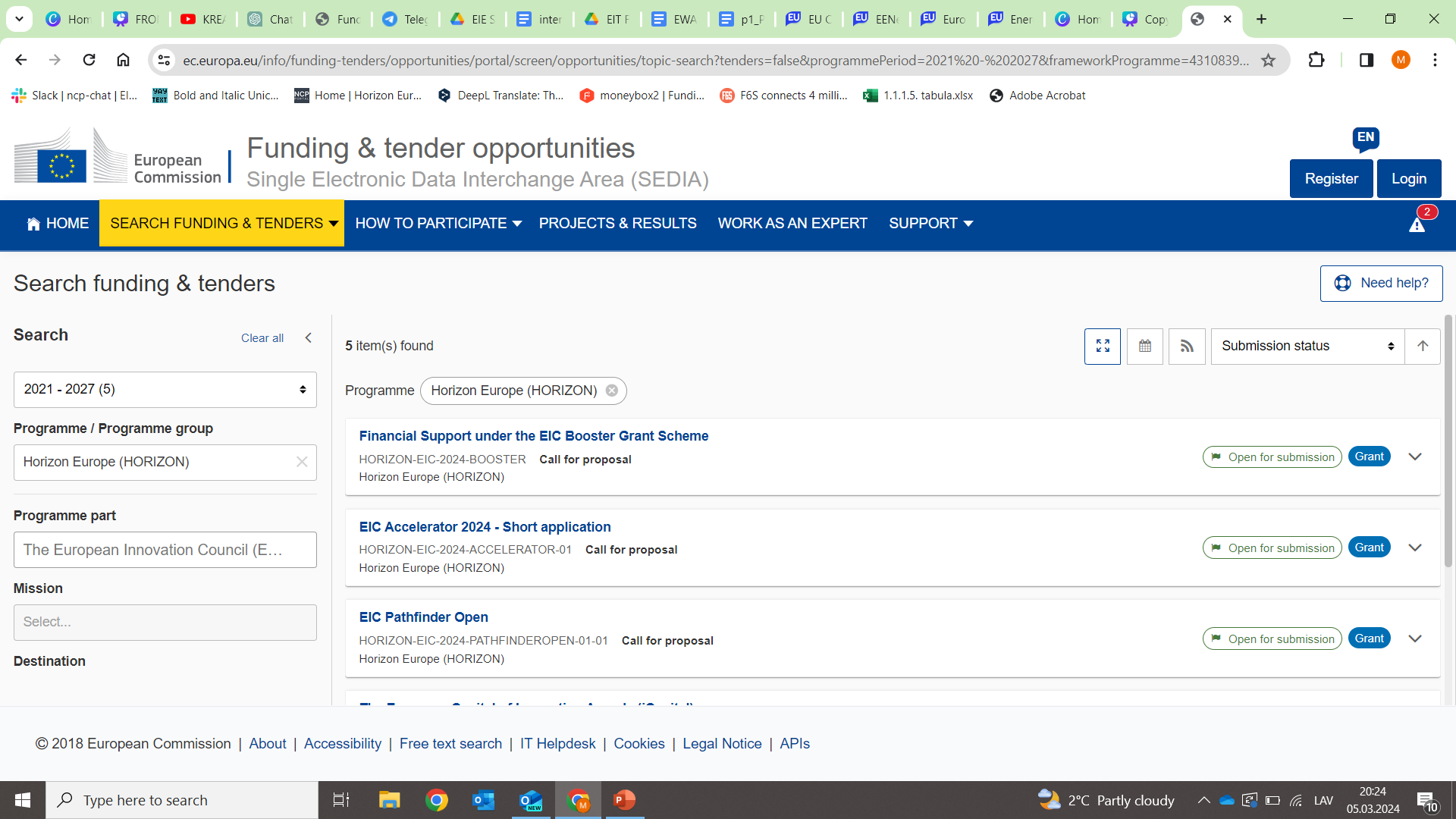 Kur meklēt info?
3
Funding&tender opportunities
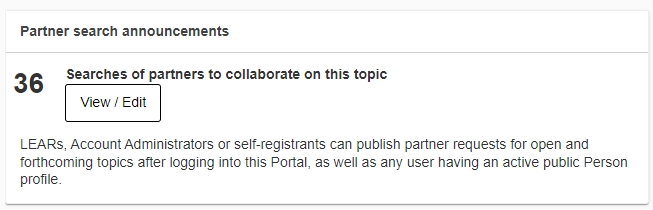 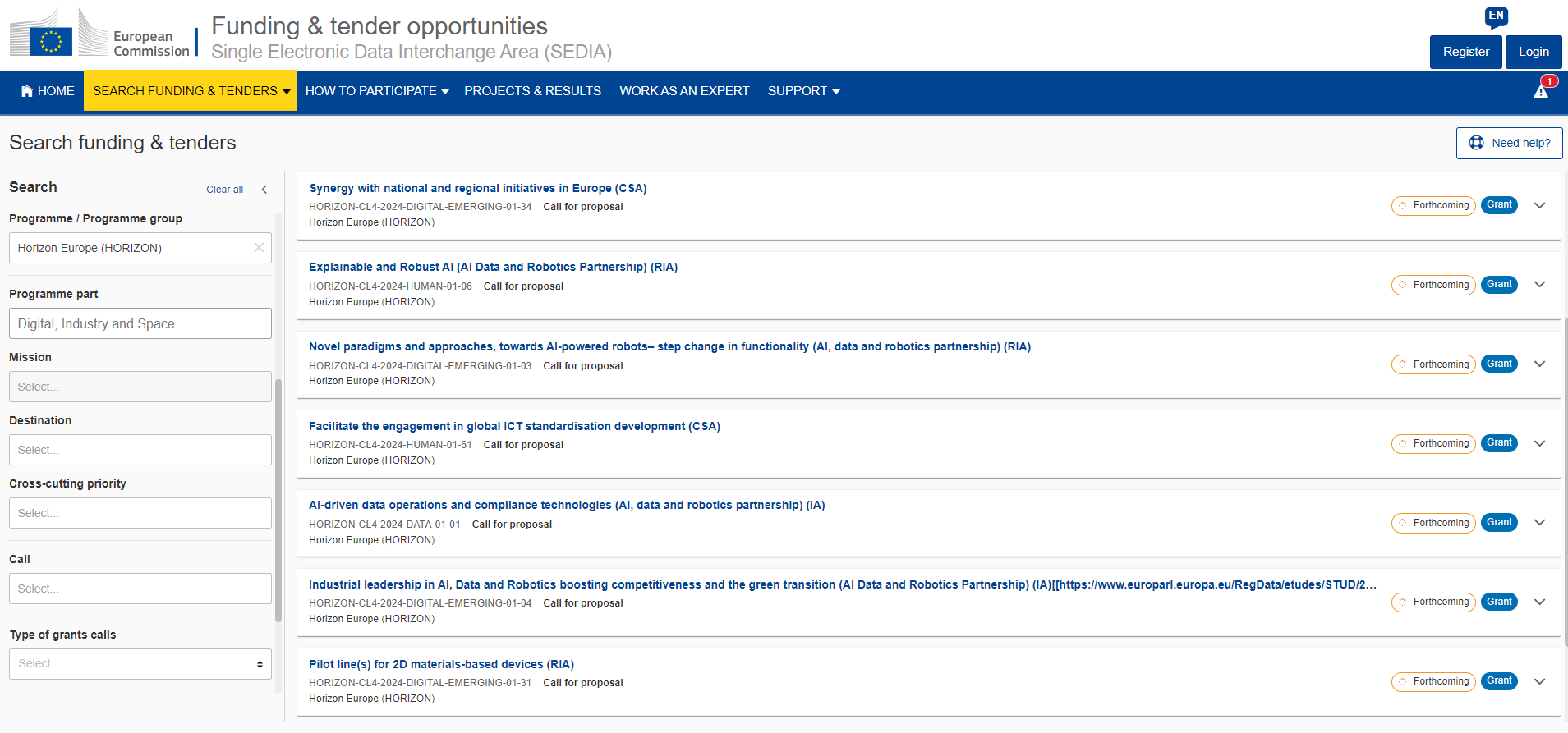 4
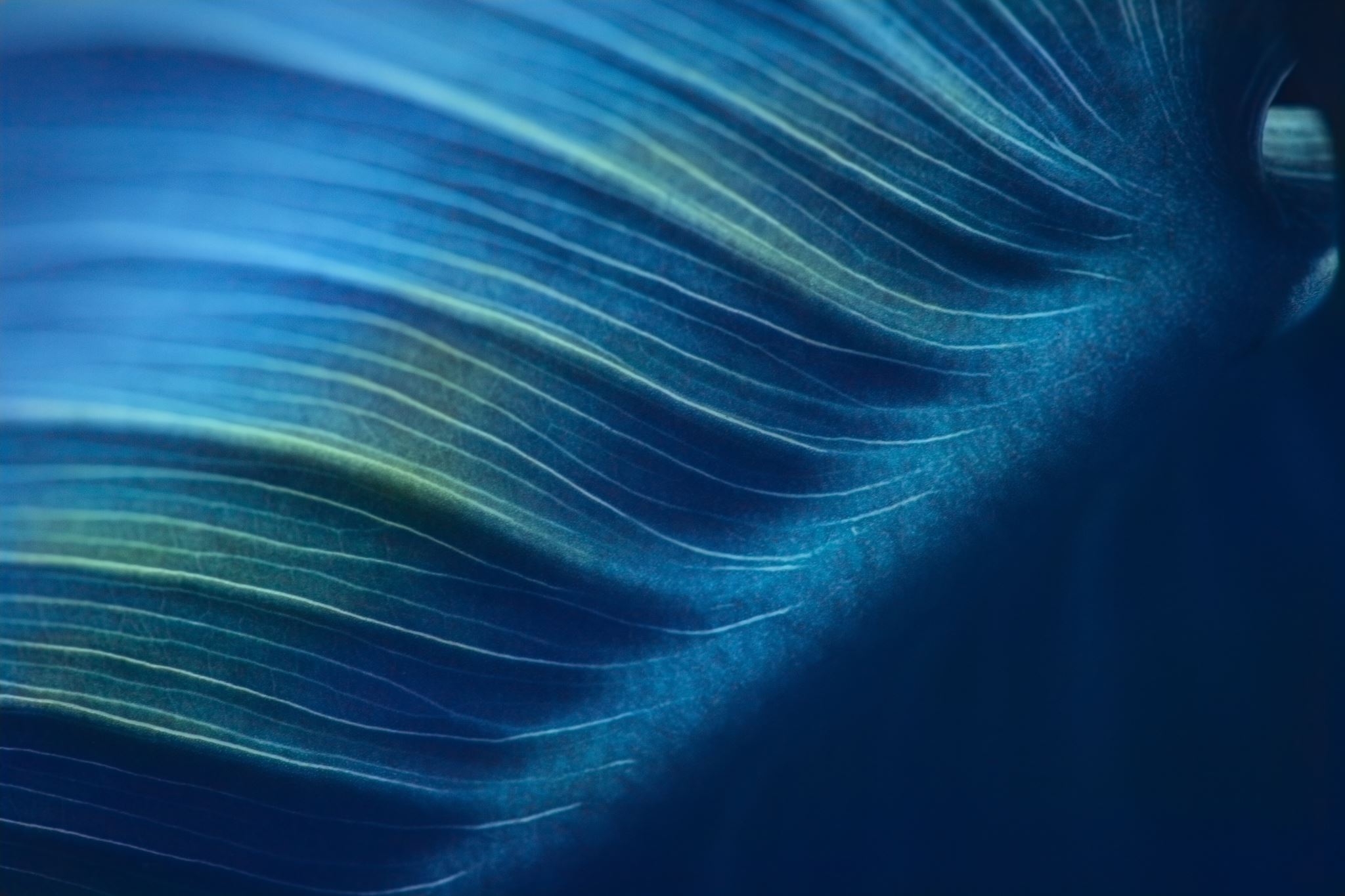 Partneri
5
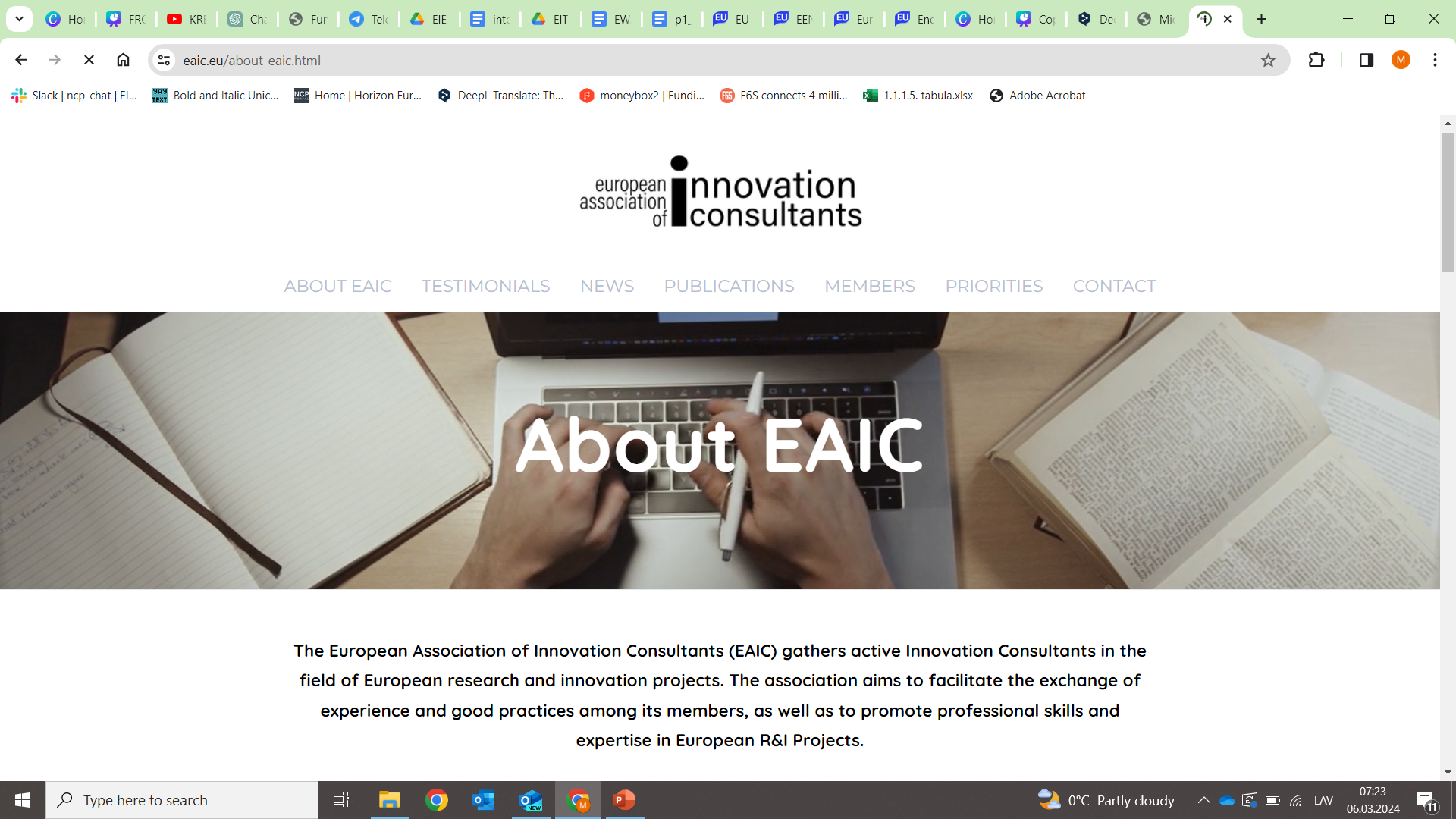 Projektu rakstītāji
6
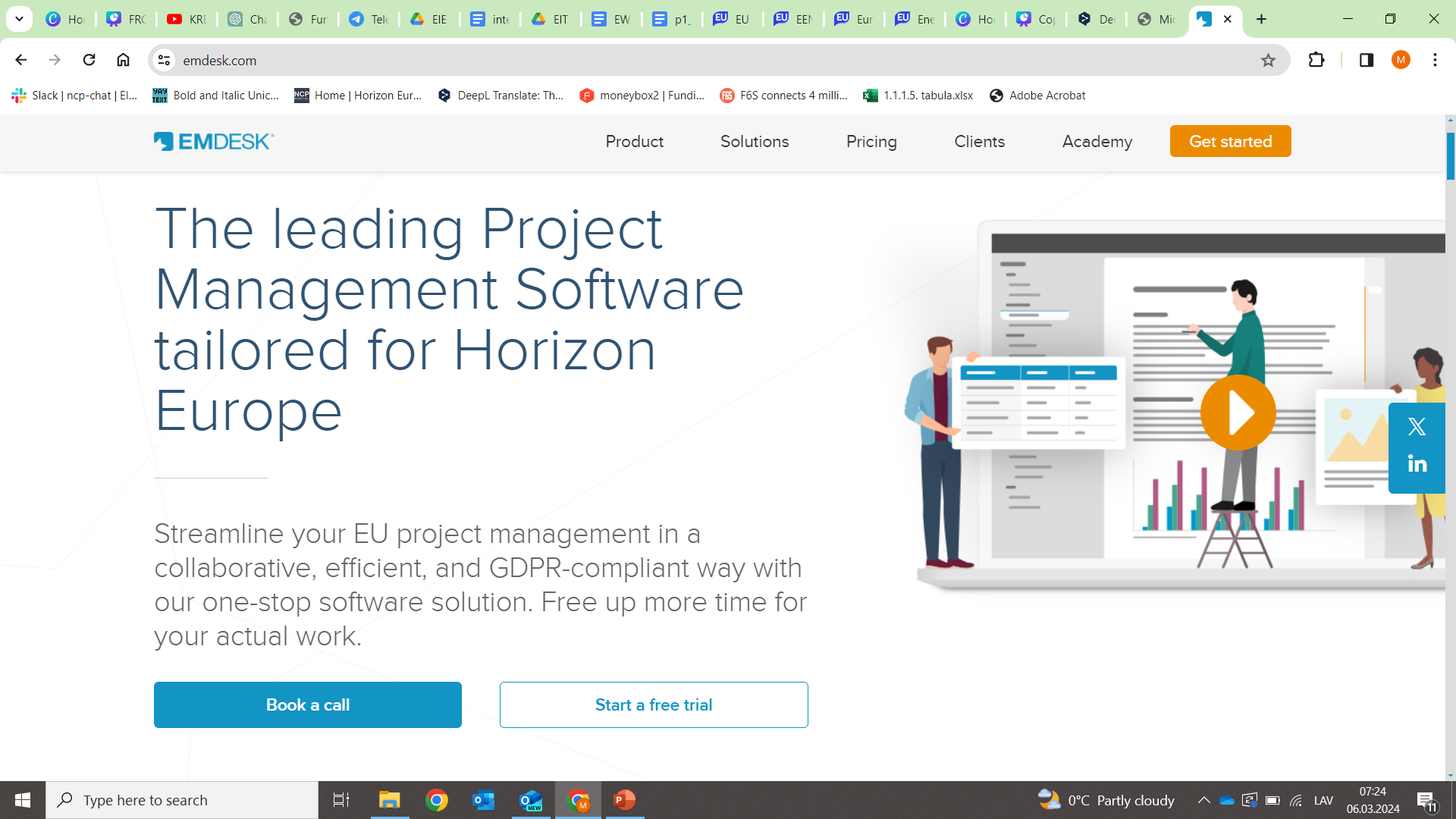 7
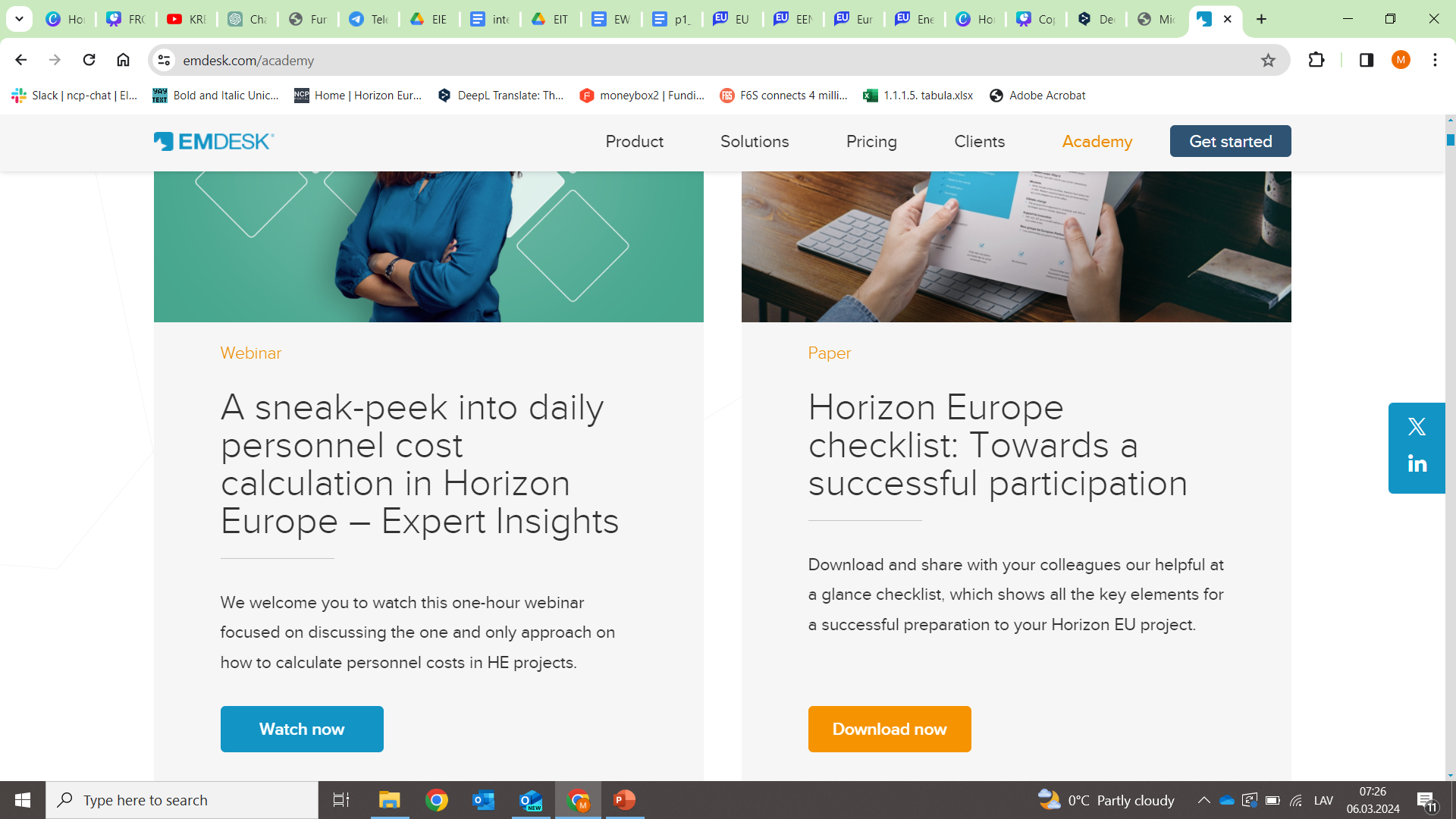 8
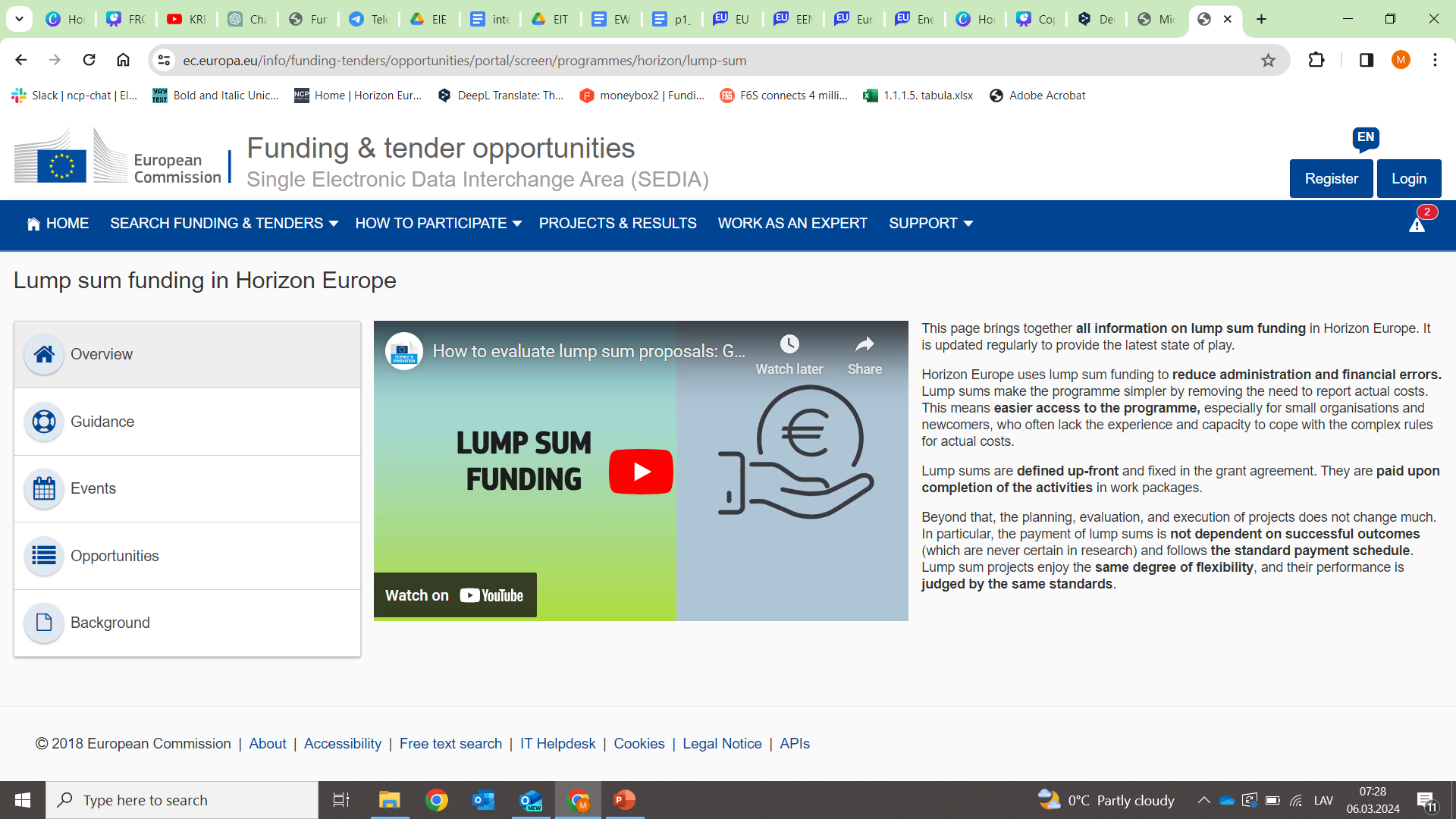 9
EIC TRANSITION
EIC ACCELERATOR
EIC PRIZES
For consortia &
single companies
Grants up to
€2.5 million
To develop
business cases
(TRL 4-6)
EIC PATHFINDER
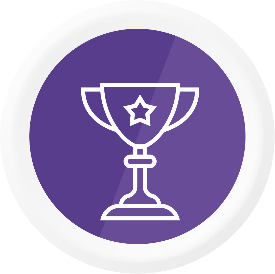 EIC ACCELERATOR 
SERVICES
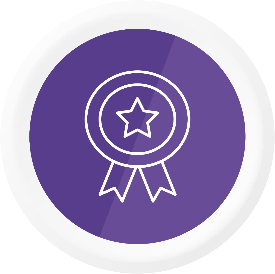 For single companies
Grants up to €2.5 million
Equity up to €15 million
or above
To enter the market &
scale-up (TRL 6-9)
Women innovators
Capital of innovation
Innovation procurement
Social innovation
Humanitarian Innovation
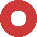 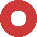 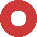 SEAL OF EXCELLENCE
For consortia
Grants up to €4 million
To research technology
breakthroughs (TRL 1-4)
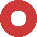 Fast track to other funding
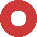 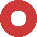 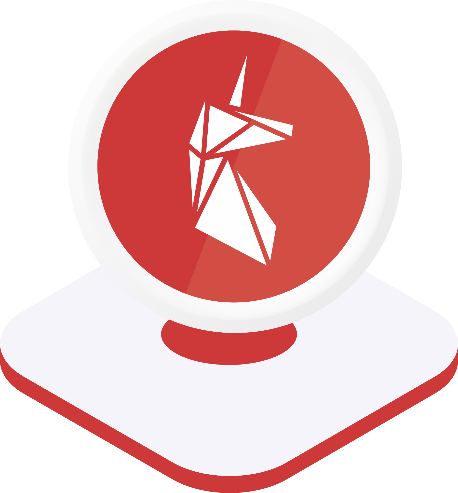 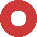 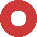 Mentors, coaches
Global partners
Innovation ecosystems
EIC Community Platform
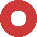 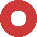 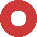 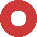 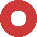 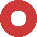 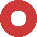 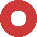 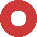 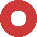 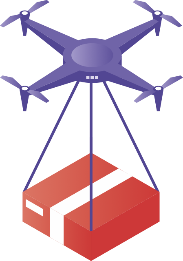 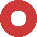 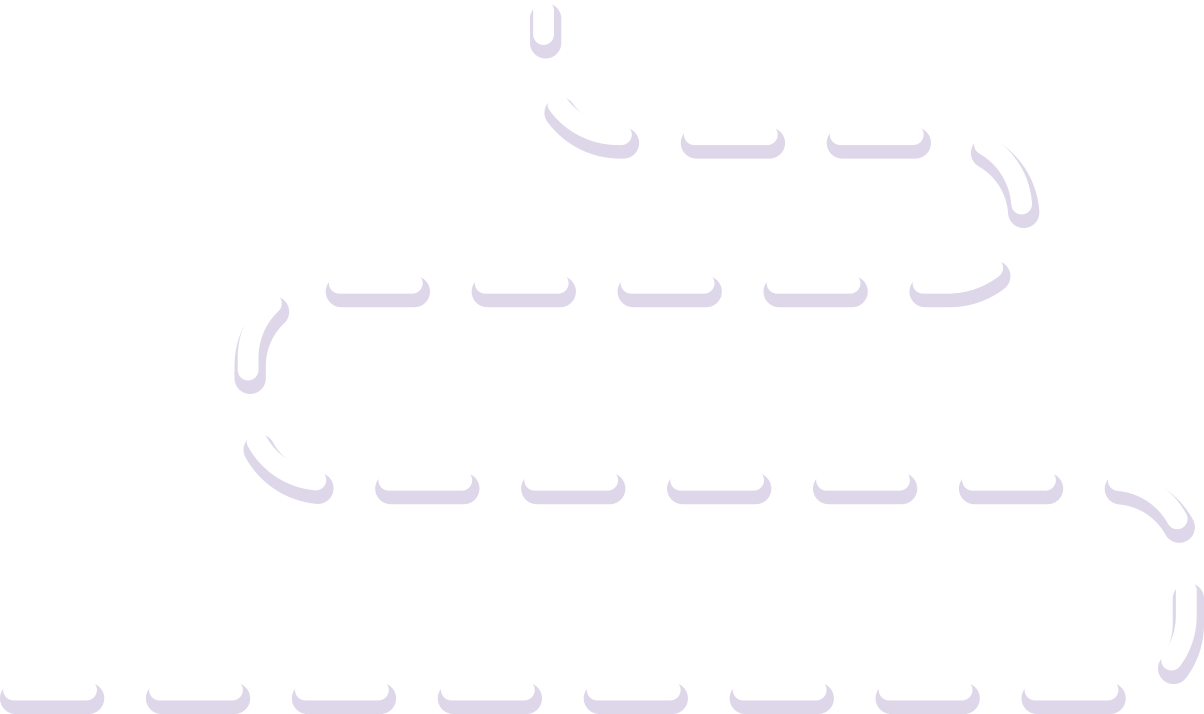 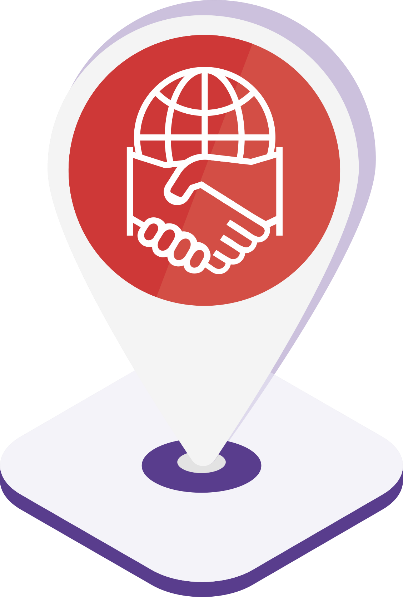 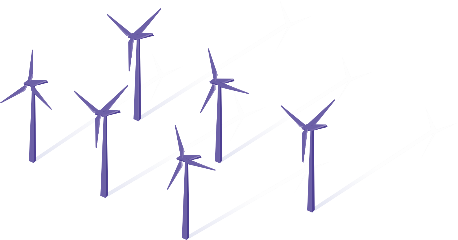 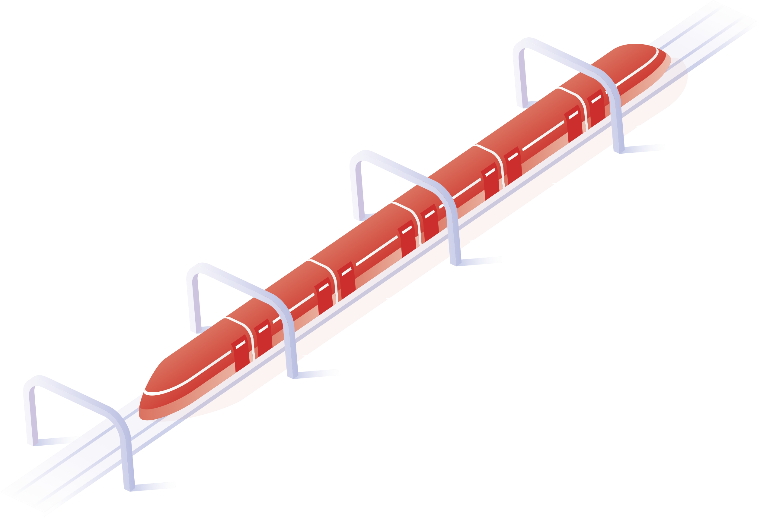 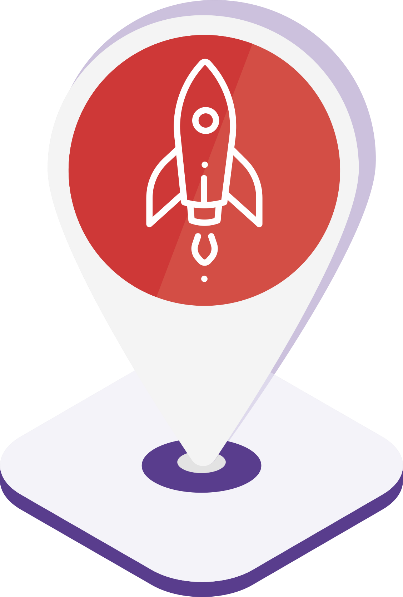 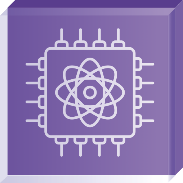 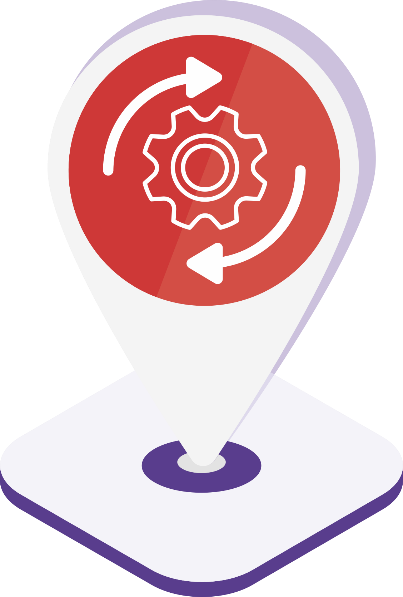 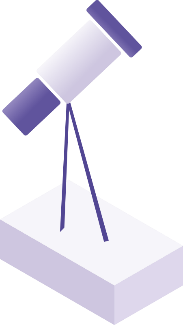 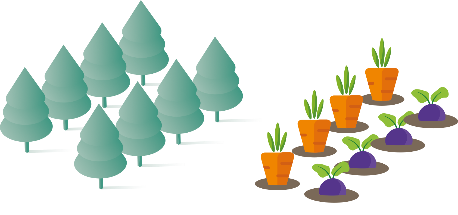 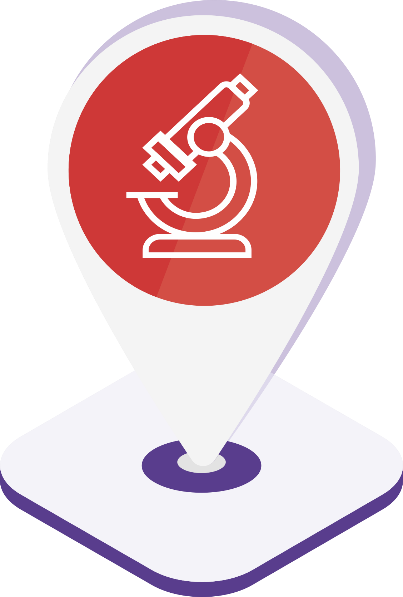 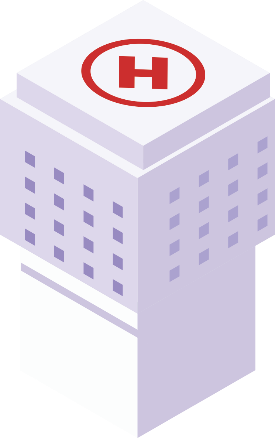 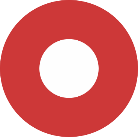 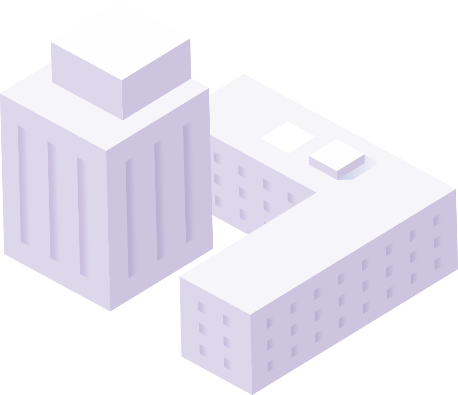 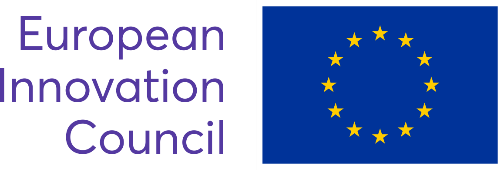 10
CONNECT - Interconnected Innovation Ecosystems (2023/24)
Opening date: 6 June 2024
Deadline: 19 September 2024
11
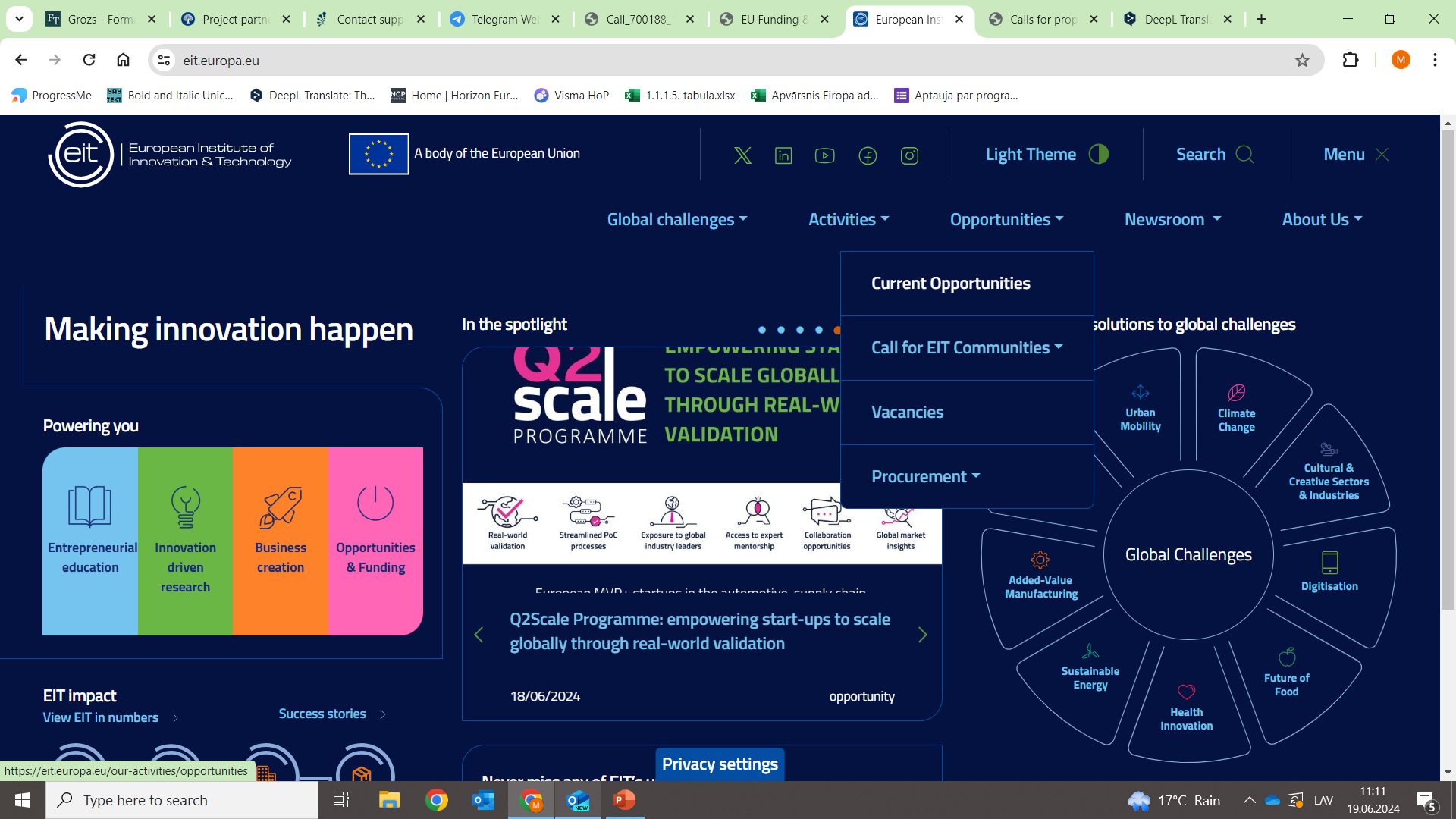 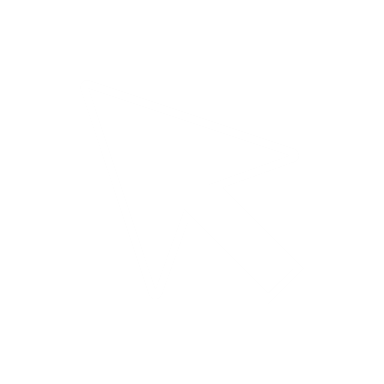 12
Eiropas Inovāciju un Tehnoloģiju institūta (EIT) granti 2022
2022. gadā Latvija saņēma EIT grantus kopumā 2,34 miljonu eiro apmērā.

Šī summa ir par 0,77 miljoniem eiro lielāka nekā 2021. gadā saņemtais finansējums.

Lielākā daļa (1,42 miljoni EUR) tika veltīta ar augstāko izglītību saistītām darbībām.
2021-22. gadā:
EIT atbalstīja 117 Latvijas jaunuzņēmumus.
Ar EIT atbalstu Latvijā tika izveidoti 18 jaunuzņēmumi.
48 Latvijas sievietes uzņēmējas saņēma EIT atbalstu.
EIT atbalstītie uzņēmumi Latvijā piesaistīja 1,29 miljonus eiro investīciju.
Tirgū laisti 11 EIT atbalstīti jauninājumi.
Vairāk nekā 1270 Latvijas dalībnieku iesaistījās EIT apmācībā.
13
Galvenās nacionālās organizācijas pēc EIT finansējuma (miljoni eiro, 2022)
14
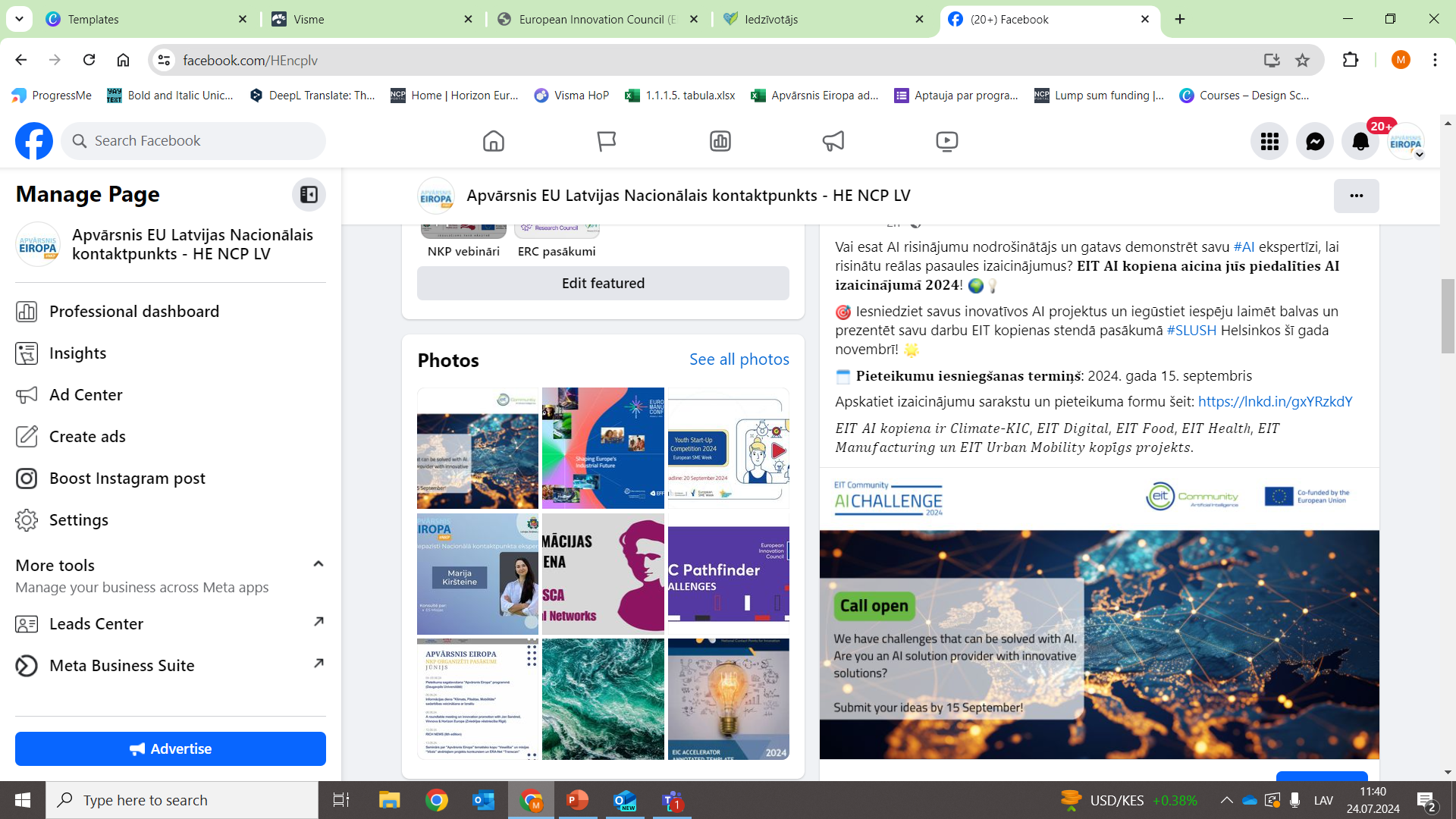 15
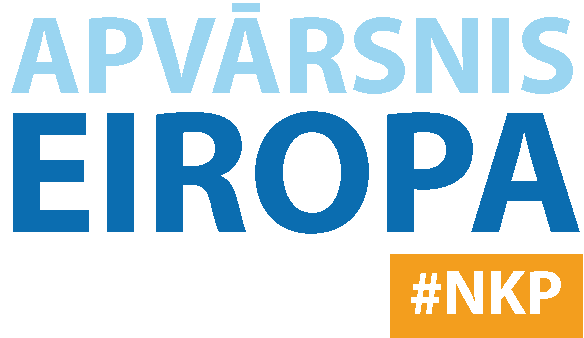 Paldies!
Marija Plotniece
National Contact point
NCP EIC, EIE, EIT, RI

marija.plotniece@lzp.gov.lv
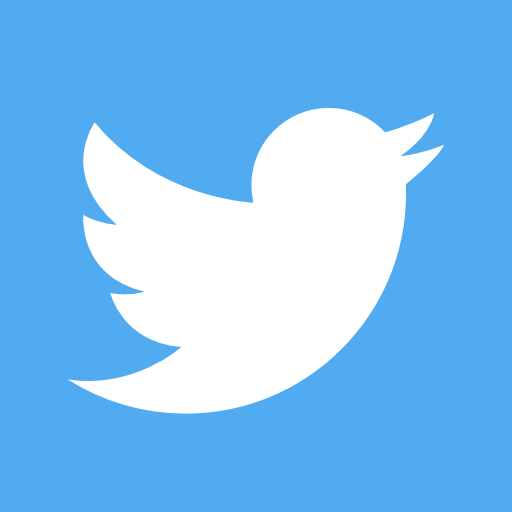 @apvarsnis
@Apvārsnis EU Latvijas Nacionālais kontaktpunkts - HE NCP LV
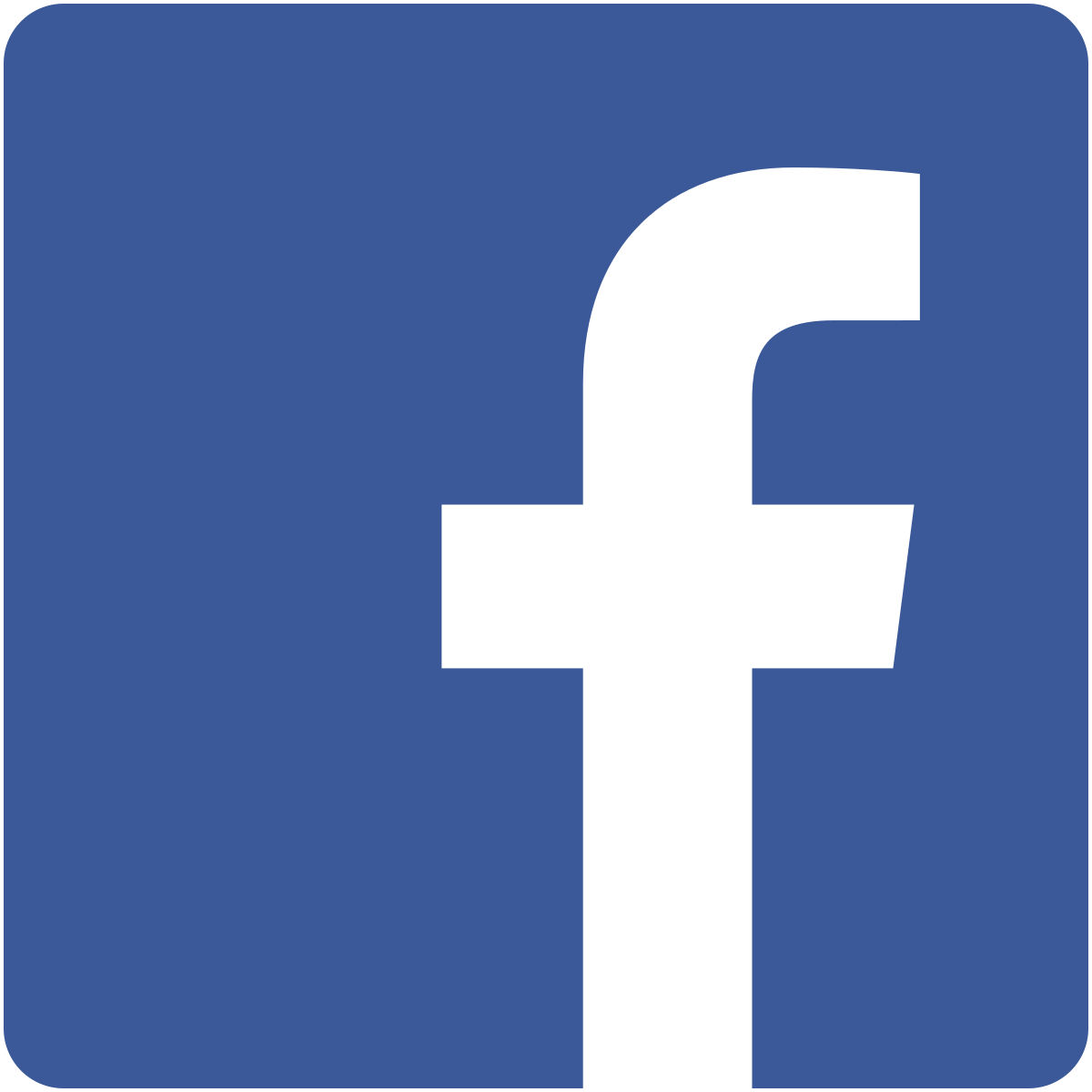 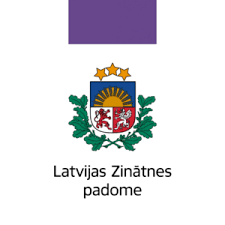 https://www.lzp.gov.lv/lv/apvarsnis-eiropa